Regresní analýza v „prostorové“ analýze
Petr Voda
[Speaker Notes: Představit strukturu hodiny – cca 45 teorie, půlhodina praktické ukázky, na závěr diskuze]
Regrese - připomenutí
Nástroj k analýze vlivu více nezávisle proměnných na jednu závisle proměnné
Vstupní podmínky:
Normalita závisle proměnné
Předpoklad lineárního vztahu
Nepřítomnost multikolinearity
Nezávislost případů
Odhad parametrů regresní přímky
Konstanta
Nestandardizované koeficienty
rezidua
Specifika v prostorové analýze
Nezávislost pozorování
Často narušeno
V blízkých lokalitách často podobné hodnoty
Normalita závisle proměnné
Velmi důležitá zejména pro hodnoty inferenční statistiky
V analýze zahrnující všechny případy není nutná taková přísnost
Rozdělení by se ale normálnímu mělo alespoň přibližovat
Multikolinearita
Častý problém
Nestacionarita
V různých místech mohou být vztahy mezi proměnnými různé
Základ: „jednoduchá regrese“
Závisle proměnná: podpora strany
Nezávisle proměnné: indikátory konfliktních linií

Příklad: podpora ČSSD
Np: 
vlastníci/pracující: podíl osvč, nezaměstnanost 
Město/venkov: velikost obce (dummy),  zemědělství
Církev/stát: katolíci

Hypotézy: 
podnikatelé            ČSSD 
Nezaměstnanost             ČSSD
tabulka
Další postup
Uložení reziduí
Zobrazení v mapě
Identifikace dalších možných vlivů (specifický region,  lokální téma, kandidáti, …)
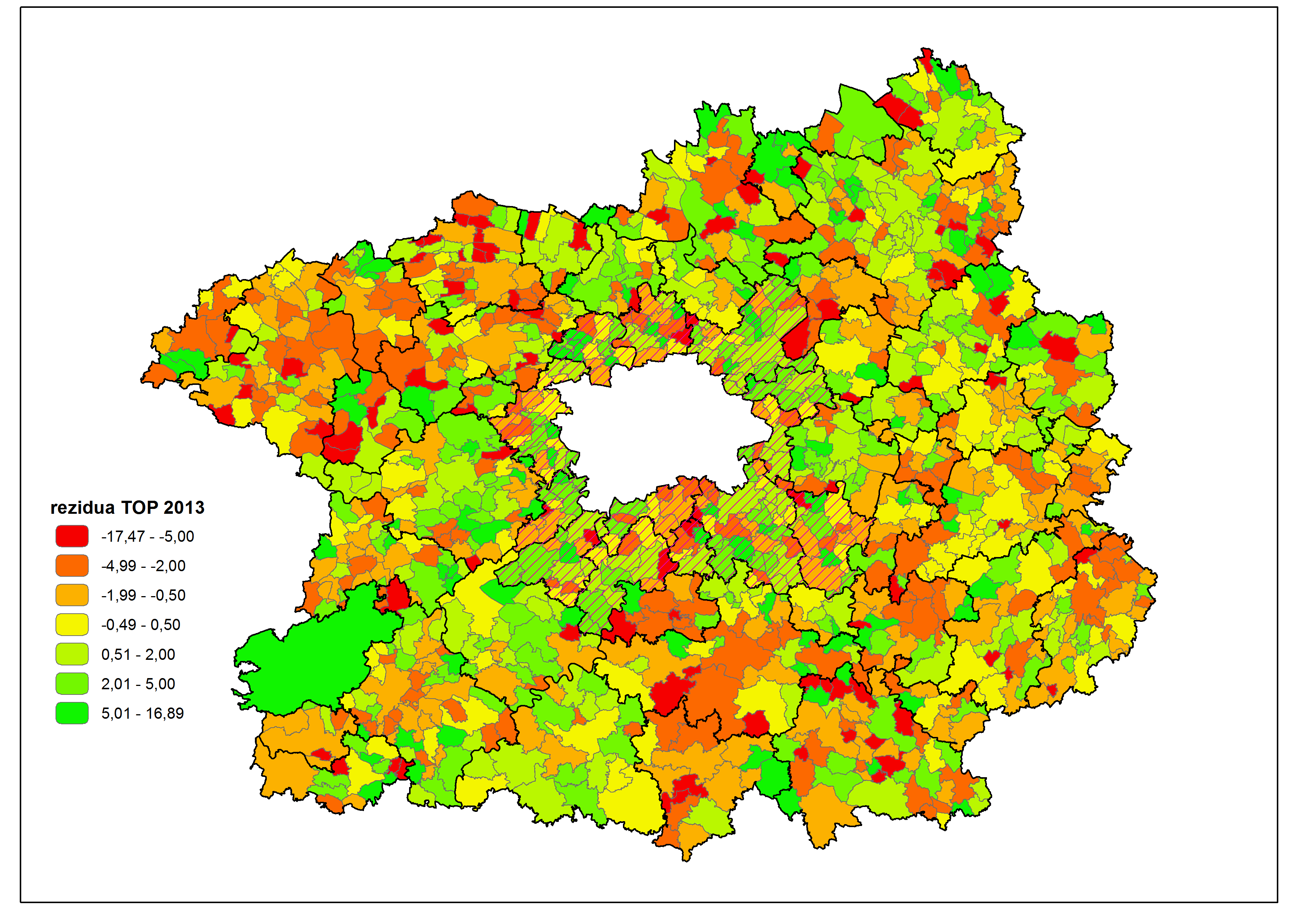 Přidání interakce
Interakce = proměnná x proměnná
Jak se mění EFEKT jedné proměnné při změně hodnoty druhé proměnné o jednotku
Např. efekt nezaměstnanosti je větší na periferii než v centru
Rezidua po přidání interakcí
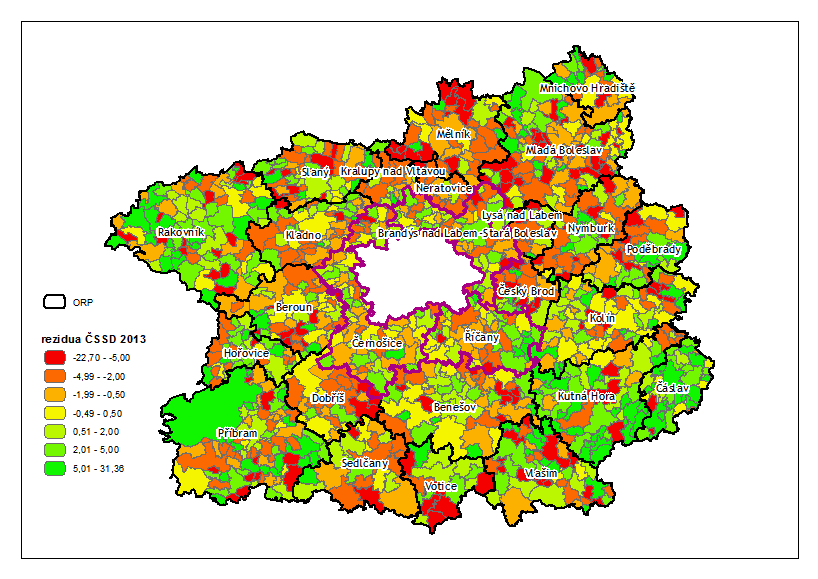 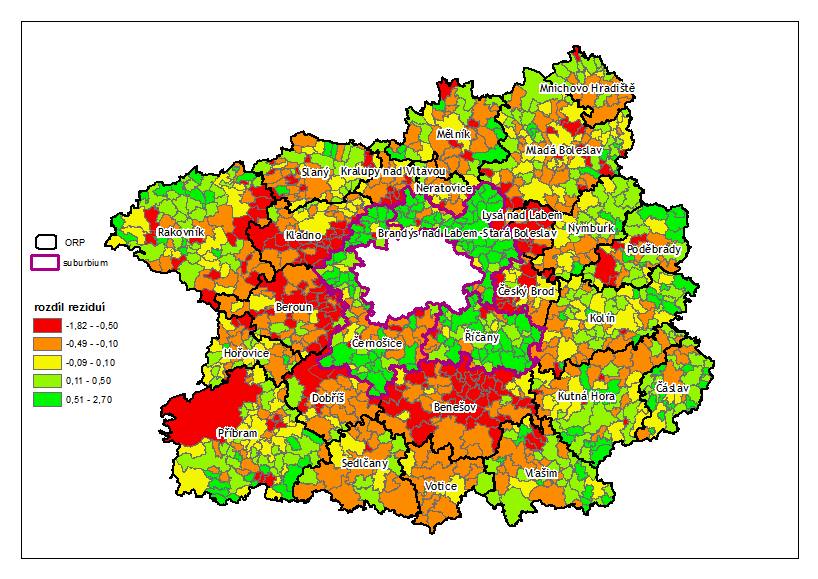 Další možnosti
Prostorově vážená regrese
Přidává informaci o nestacionaritě vztahů
Spíše explorativní charakter
Často obtižné najít ve výsledcích nějaký smysl
Víceúrovňové modelování
Závisle proměnnou ovlivňují proměnné z různých úrovní
Volební chování jedince je ovlivněno jeho vlasnostmi a vlastnostmi prostředí
Různé vlastnosti voliče v různém prostředí vedou k různým volbám
Obvyklý problém: nedostatek dat
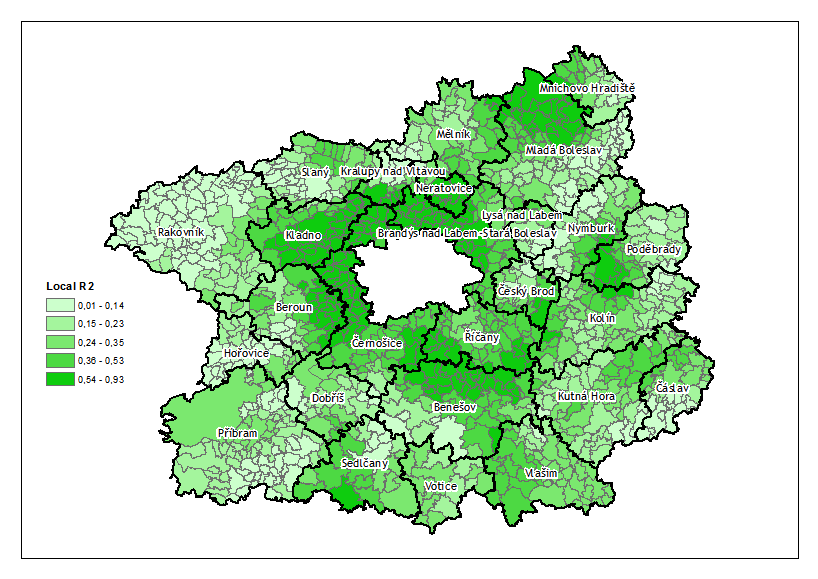 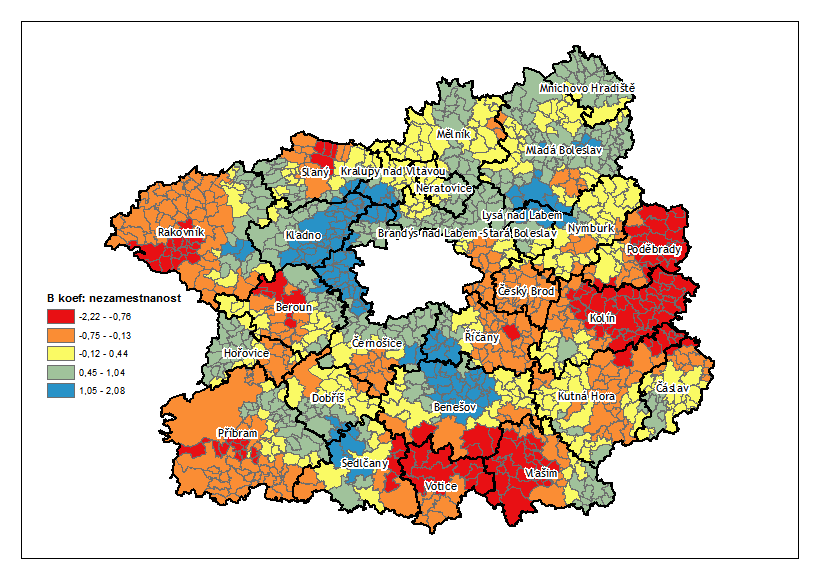